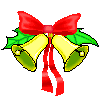 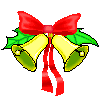 CHÀO MỪNG CÁC CON HỌC SINH LỚP 1A
ĐÃ THAM GIA HỌC TRỰC TUYẾN
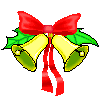 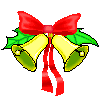 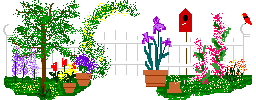 TIẾT 1
* Bài 1: Viết:
- Các số từ 10 đến 20:……………………………………………….

- Cách đọc số: 11: mười một      16: .. ……….........    15: .......................
                 
               20:  .. ………............    18: ………...........        17: ......................
10, 11,12, 13, 14, 15, 16, 17, 18, 19, 20
Mười lăm
Mười sáu
mười một
Mười bảy
Mười tám
Hai mươi
Kết luận: 
Khi viết một dãy số theo thứ tự đếm xuôi ta thấy số đứng sau hơn số đứng trước 1 đơn vị.
-    Khi đọc số chú ý: 15: Mười lăm không phải đọc là mười năm
* Bài 2: Viết các số  14, 17, 15, 13, 12, 20  

a, Theo thứ tự từ bé đến lớn:……………………………………….

b, Theo thứ tự từ lớn đến bé:……………………………………….
12, 13, 14, 15, 17, 20
20, 17, 15, 14, 13, 12
Kết luận: Để viết được dãy số trên theo thứ tự từ bé đến lớn (hoặc từ lớn đến bé) chúng ta cần nhớ cách tìm số bé nhất, số lớn nhất trong các số đã cho.
* Bài 3: Tính:
   
 17 + 2    = .......          17 - 2 + 1 =........          10 – 8 + 14 =.......
   
16 - 2 -  2  = ......        16 – 5 + 4 = .......          18 +  0 -  8 = .......
16
19
16
10
12
15
Cách thực hiện: 

17 - 2 + 1 =
16
15
ĐỌC HIỂU
TIẾT  2
Bình minh trong vườn
    Có tiếng chim hót véo von ở đầu vườn, tiếng chim hót trong trẻo ngây thơ ấy làm tôi bừng tỉnh giấc. Tôi chui ra khỏi màn, bước ra vườn và hít thở không khí trong lành của buổi sớm mai. Tôi chợt nhận ra mảnh vườn nhở nhà mình hôm nay mới đẹp làm sao!
                                               ( Theo Trần Thu Hà)
Khoanh vào chữ cái trước ý trả lời đúng:

Câu 1: Âm thanh gì trong vườn làm cho bạn nhỏ tỉnh giấc?
a. Tiếng đàn gà rủ nhau đi kiếm mồi
b. Tiếng chim hót véo von
c. Tiếng cành cây vặn mình trong gió

Câu 2: Cảnh vật trong vườn được tả vào buổi nào trong ngày?
a. Chiều tối
b. Giữa trưa
c. Sáng sớm

Câu 3: Bạn nhỏ chợt nhận ra điều gì khi ra vườn?
a. Mảnh vườn nhỏ hôm nay mới đẹp làm sao
b. Tiếng chim hót thật vui tai
c. Buổi sáng, không khí thật trong lành
Khoanh vào chữ cái trước ý trả lời đúng:

Câu 1: Âm thanh gì trong vườn làm cho bạn nhỏ tỉnh giấc?
a. Tiếng đàn gà rủ nhau đi kiếm mồi
b. Tiếng chim hót véo von
c. Tiếng cành cây vặn mình trong gió

Câu 2: Cảnh vật trong vườn được tả vào buổi nào trong ngày?
a. Chiều tối
b. Giữa trưa
c. Sáng sớm

Câu 3: Bạn nhỏ chợt nhận ra điều gì khi ra vườn?
a. Mảnh vườn nhỏ hôm nay mới đẹp làm sao
b. Tiếng chim hót thật vui tai
c. Buổi sáng, không khí thật trong lành
TIẾT 3
Bài 1 : Số?

        16 - …... = 13             14 -  1 =.........                  16 = ......+ 0

        10 + 6 = 6 + .....         11 + 8 =  .......                  12 + 5 = .......
13
3
16
19
17
10
* Bài 2 : >, <, =?
 
19  15 + 4        12 + 6  13 + 2        14 - 4  15 – 3
=
<
>
19
* Bài 3:  Viết phép tính thích hợp:
       a, Có:            13 con vịt                b, Điền số để được phép tính đúng:
         Mua thêm: 4 con vịt                         
         Tất cả có: … con vịt?
13
+
4
-
=
13
=
17
13
0
* Bài 4: Số? 
 - Có ….. hình tam giác.
 - Có ….. đoạn thẳng.
4
8
TIẾT 4
Nghe viết
Dỗ bé
Dỗ bé
Mẹ bé đi gặt vắng
Bé ở nhà với em.
Em múa cho bé xem
Võng đu cho bé thích.
Lúc nào bé đòi nghịch
Em lấy cho đồ chơi.
Lúc nào bé ngủ rồi
Em buông màn cho bé.
Thùy Dương